Perkins V
#8 FY 2025 Timelines, FY 2025 Budget & FAQs from the field 
April 10, 2024
10:00 a.m. - 10:55 a.m.
Amy Vybiral, MS Ed. 
Education Program Consultant
Bureau of Community Colleges and Postsecondary Readiness
515-339-4520
amy.vybiral@iowa.gov
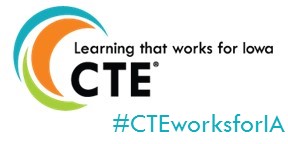 Agenda
FY 2025
Perkins Budget Template Amy Vybiral 515-339-4520
Perkins Application Jeff Fletcher 515-321-7309


2.  Timelines and Due Dates through June, 2024
Wrap-up FY 2024
Questions from the field.
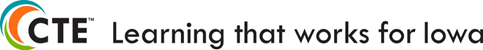 Timelines for FY 2025
FY 2025 Perkins Budget Template (Released March 13, 2024)
Complete this with CTE instructors and staff
Use the regional needs that are determined by the CLNA to plan the 2025 and 2026 Perkins budgets and applications.
Submit the budget template for approval/negotiation prior to May 1
The approved FY 2025 budgets will be uploaded into the FY 2025 Perkins applications
Amy Vybiral 515-339-4520

Perkins FY 2025 Perkins V Application (Released on or around May 1, 2024)
Allocation tables embedded in the application.
Attached in the posting.
Due June 30, 2024
Jeff Fletcher 515-321-7309
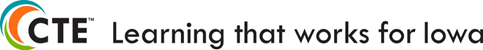 Final FY 2024 Claims
Third Quarter Claim Due April 15, 2024
Final claims in July should be primarily for:
Professional development
Final purchases to spend the balance of your allocations
Salaries and benefits

Spend Entire Allocation
Request prior approval for individual purchases that exceed $5,000
Items not on the approved budgets for FY 2024 but on the Allowable Costs document may be purchased without prior approval.
When in doubt email seek prior approval
Salaries and benefits
Unallowable Costs 
Standard technology and items that supplant.
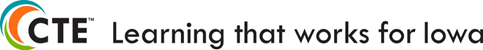 K-12 Certified Annual Report (CAR) and Perkins Claims
Do not submit claims for items that have NOT been received.
Perkins is a reimbursement based federal funding source that doesn’t allow for an advance.
Cost hasn’t been incurred
Revenue will exceed expenditures.
K-12 Certified Annual Report (CAR) will be kicked into editing mode.
Must return the money to the Iowa Department of Education.
Money is returned to the Perkins allocation.
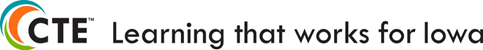 Claims: Professional Development across Two Fiscal Years
Applies only to Conferences and Competitions that Span Two Fiscal Years
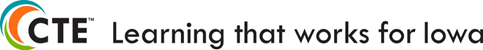 [Speaker Notes: Education Department General Administrative Regulations (EDGAR) 34 CFR 76.707]
Technology and Supplanting List
CTE students may not be excluded from purchases the institution makes for non-CTE students.
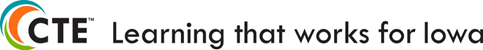 Technology and Supplanting List
CTE students may not be excluded from purchases the institution makes for non-CTE students.
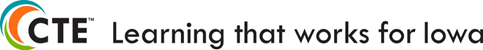 Perkins Funding for New Job Positions
Keep Perkins Funding Eligible

Use Perkins for salaries when creating new positions to avoid future supplanting issues.

Salaried or Hourly, Off-contract, Stipend or Extra duty pay
CTSO Advising positions for newly developed CTSOs
CLNA development and evaluation
Work-based Learning
Postsecondary Initiatives
Strategic Partnerships
Apprenticeships 
ICAP
Research and Concentrator retention strategies
Social media
CTE mentorships
Student led initiatives, entrepreneurship
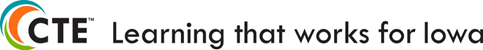 Perkins Funding for New Job Positions


Can we use Perkins to pay someone to create a mentor and recruiting program for our CTE teachers?
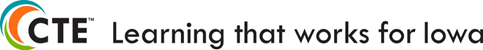 [Speaker Notes: We’ll find it in statute: Perkins Activities and CLNA Elements]
One-Time Budget Adjustment to Keep a Perkins-funded Positions Eligible 
Scenario #1

Requests for Perkins funded positions
Positions that were:
Perkins funded in FY 2023 (2022 to 2023) → 
Moved to another funding source for FY 2024 (Current 2023 to 2024)
May be adjusted back into Perkins to keep this funding source eligible.
Activity Five (Implementation of CTE) 
Budget Code Salaries and Benefits

Seek Prior Approval
This is allowable only when the process is completed accurately.
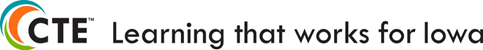 One-Time Budget Adjustment to Keep a Perkins-funded Positions Eligible 
Scenario #2

Requests for Perkins funded positions
Existing Perkins-funded positions unfilled after resignations.
Budgeted for 2024 and current employee resigns → 
Position is advertised and unfilled
Funding is used in another category to avoid returning funding to the state. 
Budgeted for the same position in 2025.
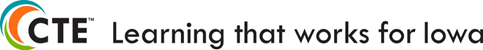 Salaries and Documentation


Percentages may decrease but never increase. 
Positions may be added as new job duties are created.
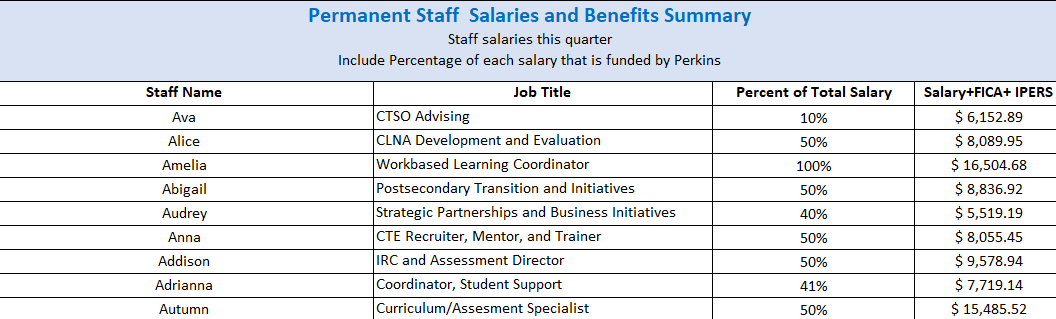 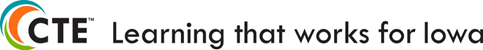 Questions from the Field
Q:	We have a district that utilized RPP dollars to purchase a piece of equipment in 2020. Do we follow the Perkins disposition process?
A:	Yes.  Follow the Perkins process on this. Use the Perkins Inventory Template to track RPP purchases.
	1st Option: Trade in the old equipment to offset the cost of the new model.
	2nd Option: Offer the old equipment to another member of the consortium and note the transaction on the inventory form under the 	dropdown “disposition method column.
	3rd Option: Offer the equipment to another federal title program.
	4th Option: Sell the equipment for fair market value and return the proceeds to CTE.

Q: 	Will Perkins pay for industry recognized certifications?
A:	Yes. Perkins will pay for any exam that is not state or federally mandated. IRCs Perkins eligible under Activity Five, subsection F.

Q:	If the district pays installation or shipping costs for a piece of equipment does that cause a supplanting issue for the actual piece of 	equipment               
	that was purchased full with Perkins?
A: 	No

Q:	A school district on-boarded a new CTSO last year and paid affiliation dues with district funds. This year, the district would like to 
	request reimbursement of the affiliation dues with RPP funds. Is this an eligible expense? 
A:	Yes. It would be supplanting if you used district funds last year and were considering transitioning those costs to RPP or Perkins 
	funds this year.
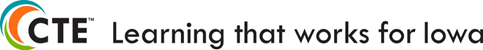 Questions from the Field
Q:	What is the meal policy on alcohol and gratuity?
A:	Alcohol is not allowable and 14% gratuity is considered reasonable and necessary under eCFR §200.403(a)

Q: 	Are we able to submit for mileage reimbursement for RPP professional development meetings for CTE staff?
A:	Yes. 

Q:	If the district pays installation or shipping costs for a piece of equipment does that cause a supplanting issue for the actual piece of 	equipment               
	that was purchased full with Perkins?
A: 	No

Q:	A school district on-boarded a new CTSO last year and paid affiliation dues with district funds. This year, the district would like to 
	request reimbursement of the affiliation dues with RPP funds. Is this an eligible expense? 
A:	Yes. It would be supplanting if you used district funds last year and were considering transitioning those costs to RPP or Perkins 
	funds this year. 

Q:	Our business teacher is leaving the district and they have hired an instructor without a CTE endorsement. What are our next steps?
A:	Contact the Iowa Board of Educational Examiners (BOEE) at 515-281-3245

Q:	Can I use Perkins to pay for a sign language interpreter for a student?
A:	No. Interpreters are needed for all courses so you cannot use Perkins to pay for only the CTE course.
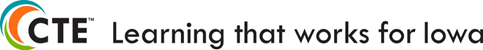 Questions from the Field
Q:	Will Perkins pay for our work-based learning teacher to earn the MOC supervisor authorization (15 hour online course)?
A:	No. Individually Marketable Certifications are ineligible for reimbursement. Institutions may not use federal fundingI	intended to serve 	students in the district to pay for marketable credentials. This is considered “harming the federal interest” by OCTAE. Examples 	include:
o   CASE Certification
o   College credit
o   Continuing education units (CEU)
o   MOC
o   OSHA train-the-trainer
o   PLTW certification
Perkins may be used for travel reimbursement to earn certifications in limited cases. Seek prior approval.

Q:	Our business classes for Marketing and Management have textbooks purchased with Perkins from 2004 that no longer fit the curricular 
	expectations. Textbooks are unallowable unless our course has new competencies. Can we use Perkins to purchase new textbooks to 	better align with the curriculum and our postsecondary partners?

Yes:	In this case, the curriculum has outpaced the original textbook and it is appropriate to purchase textbooks for alignment.
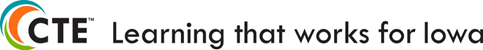 Amy Vybiral MS Ed
Consultant
amy.vybiral@iowa.gov

Bureau of Career and Technical Education
Iowa Department of Education
Rev.04/10/2024
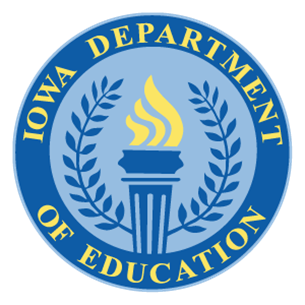 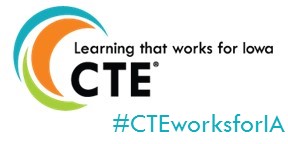 Iowa Department of Education
Bureau of Community Colleges and Postsecondary Readiness
Grimes State Office Building
400 E 14th St
Des Moines, IA 50319-0146